Départ 18:25Salon des Maires et des Collectivités Locales2014
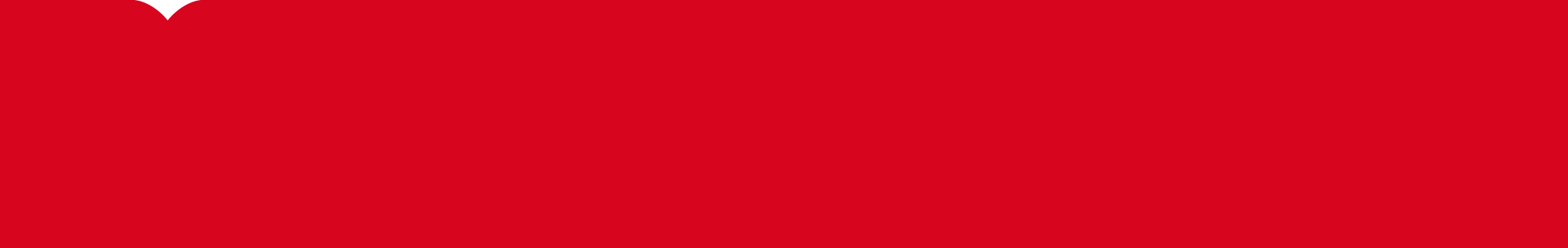 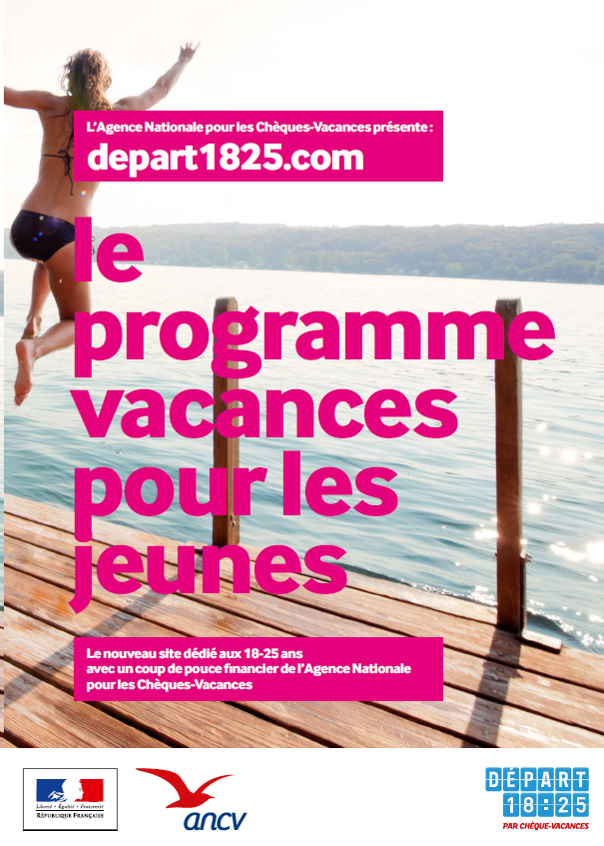 Le programme « Départ 18:25 »
Présentation
Un nouveau programme d’action sociale créé par l’ANCV, à l’initiative du Ministère en charge du Tourisme, en réponse à la problématique du non départ en vacances des jeunes de 18 à 25 ans

 Les objectifs du programme : contribuer au départ en vacances des jeunes jamais ou peu partis, en levant les freins financiers et culturels/méthodologiques au départ en vacances, grâce à :
	Une large gamme d’offres de séjours, disponibles toute l’année à des tarifs attractifs (entre 	2000 et 3000 offres en permanence en France et en UE)
	Des conseils vacances pour bien préparer et réussir ses vacances, 
	Une aide financière de l’ANCV, couvrant jusqu’à 50% du séjour, dans la limite de 150€/pers 	et par année civile, avec une participation minimale de 50€, sous conditions de statut ou de 	revenu.

 Un programme qui complète les programmes d’action sociale existants, en matière : 
D’objectifs : « Départ 18:25 » vise à favoriser l’acculturation et l’autonomisation envers les vacances, sans enjeu d’accompagnement socio-éducatif
De cible : Le programme s’adresse aux jeunes jamais ou peu partis en vacances, mais non inscrits dans un accompagnement socio-éducatif, et susceptibles de s’intégrer harmonieusement sur des sites collectifs de vacances.
2
Le programme « Départ 18:25 »
Modalités de fonctionnement
Les conditions d’éligibilité au programme :
 	Avoir entre 18 et 25 ans (au moment du départ) 
	Résider en France

 Les conditions d’éligibilité à l’aide financière : 




	
 



 Un programme déployé en B to C sur le site internet www.depart1825.com, pour une utilisation :
autonome par les jeunes ; 
Et sécurisée, grâce à un simulateur (permettant de préciser avant réservation l’éligibilité et le montant d’aide financière), une intermédiation au moment du paiement (contact téléphonique avec un conseiller pour confirmer les contenus et montants des séjours, et finaliser le paiement par carte bancaire).
3
Le programme « Départ 18:25 »
Développement
Un programme développé par l’ANCV : 
En B to C : Participation à des salons étudiants, opérations de tractage à l’entrée de CFA, etc
En B to B : Développement de partenariats de prescription (Convention de partenariat signée avec 	l’Agence du Service Civique, partenariats en cours avec des syndicats étudiants, etc) 	et de cofinancement avec des régions (Rhône Alpes, Centre, etc).
 	
 Pour poursuivre le développement du programme, l’ANCV :
		A besoin de davantage de relais de prescription, tels que les communes
		Met à la disposition de tous ceux qui souhaitent faire connaître le programme auprès de leurs 	jeunes salariés, adhérents, bénévoles, bénéficiaires, etc des affiches, flyers, et plaquettes de 	communication 

		

		À commander auprès de l’ANCV au : 
		01 34 29 51 84 
		Ou à l’adresse suivante : 
anany@ancv.fr
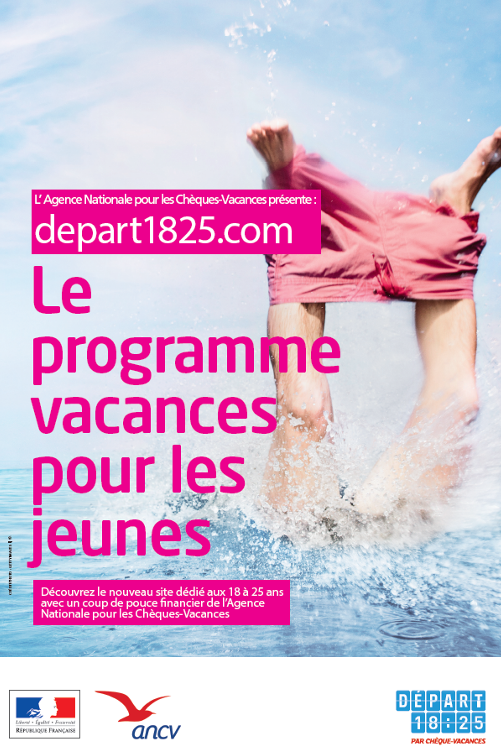 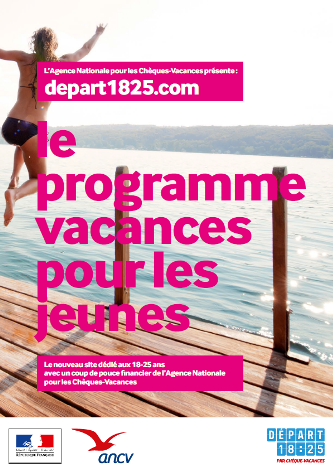 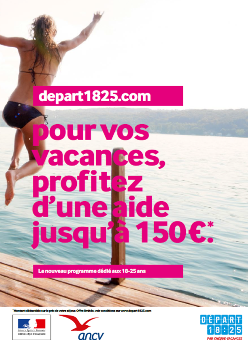 4